Square and Cube Roots
The contents of this content module were developed by special educator Bethany Smith, PhD  and validated by content expert Drew Polly, PhD at University of North Carolina at Charlotte under a grant from the Department of Education (PR/Award #: H373X100002, Project Officer, Susan.Weigert@Ed.gov). However, the contents do not necessarily represent the policy of the Department of Education and no assumption of endorsement by the Federal government should be made
What is a square root?
The square root of a number is determined by dividing a number by itself
It is the opposite of squaring a number
Therefore,         = 3.  To check the answer if you square (remember squaring means you multiply a number by itself) 32 the product is 9
A square root is called a Perfect Square if the square root is a whole number
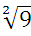 = 3
Perfect square
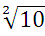 = 3.16228
NOT a perfect square
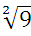 The contents of this content module were developed by special educator Bethany Smith, PhD  and validated by content expert Drew Polly, PhD at University of North Carolina at Charlotte under a grant from the Department of Education (PR/Award #: H373X100002, Project Officer, Susan.Weigert@Ed.gov). However, the contents do not necessarily represent the policy of the Department of Education and no assumption of endorsement by the Federal government should be made
What is a cube root?
Similar to a square root, a cube root is the value of a number when it is cubed (divided into three parts).
Therefore, the cube root of 27 is 3.

To check to see if you cubed a number correctly, cube (multiplied itself three times) the solution and see if it matches the original number
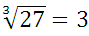 The contents of this content module were developed by special educator Bethany Smith, PhD  and validated by content expert Drew Polly, PhD at University of North Carolina at Charlotte under a grant from the Department of Education (PR/Award #: H373X100002, Project Officer, Susan.Weigert@Ed.gov). However, the contents do not necessarily represent the policy of the Department of Education and no assumption of endorsement by the Federal government should be made
Ideas for application
Use manipulatives where students can physically move the decimal

Always include multiple representation of numbers (e.g., 0.001=         )

Create personally-relevant word problems
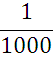 The contents of this content module were developed by special educator Bethany Smith, PhD  and validated by content expert Drew Polly, PhD at University of North Carolina at Charlotte under a grant from the Department of Education (PR/Award #: H373X100002, Project Officer, Susan.Weigert@Ed.gov). However, the contents do not necessarily represent the policy of the Department of Education and no assumption of endorsement by the Federal government should be made
Making connections
Simplifying expressions with exponents addresses the middle and high school Core Content Connectors of 
6.NO.1i1 Identify what an exponent represents
6.NO.1i2 Solve numerical expressions involving whole number exponents
8.NO.1i1 Convert a number expressed in scientific notation up to 10,000
H.NO.1a2 Explain the influence of an exponent on the location of a decimal point in a given number
H.NO.2c1 Simplify expressions that include exponents
H.NO.2c2 Rewrite expressions that include rational exponents
The contents of this content module were developed by special educator Bethany Smith, PhD  and validated by content expert Drew Polly, PhD at University of North Carolina at Charlotte under a grant from the Department of Education (PR/Award #: H373X100002, Project Officer, Susan.Weigert@Ed.gov). However, the contents do not necessarily represent the policy of the Department of Education and no assumption of endorsement by the Federal government should be made